Application and User Support in Asia
Eric Yen
ASGC, Taiwan
1
9/16/10
e-Science Collaborations in Asia
2
Application Repository
Idea taken from the collaboration with the EELA-2 project
A database to monitor, disseminate, and share the progress of application porting and availability in the EUAsia VO environment
Technical background
Web application developed by INFN
PHP and MySQL database
Currently run and managed by INFN
Manages a complete life-cycle of an application in a grid environment
Modules available to deal with particular aspects
Only two modules used in Application Repository for EUAsiaGrid, namely the application list and statistics
Application Repository
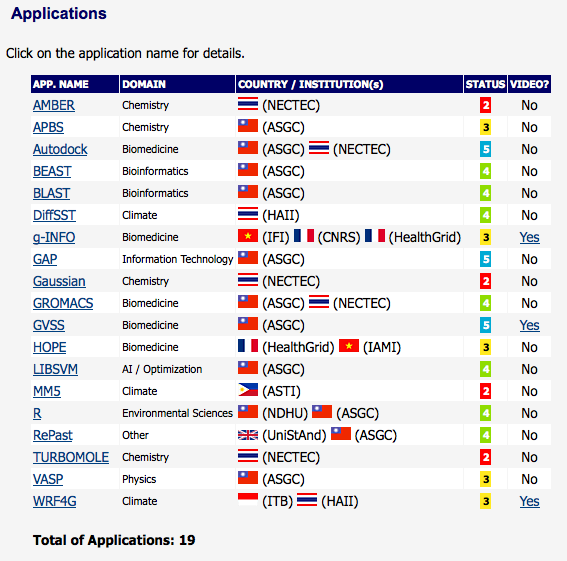 Application Status: S1 (in consideration), S2 (running but not ported to gLite yet), S3 (ported to gLite, unavailable in EUAsia VO), S4 (available in EUAsia VO), S5 (ready for production)
EUAsiaGrid Portal
Convenient access to grid infrastructures for individual users
Provides, through the portal interface, support to:
Submission of jobs 
Specific forms for individual applications
Helping to prepare the job description and input data
Data management
Allow sharing with other users
Job Monitoring
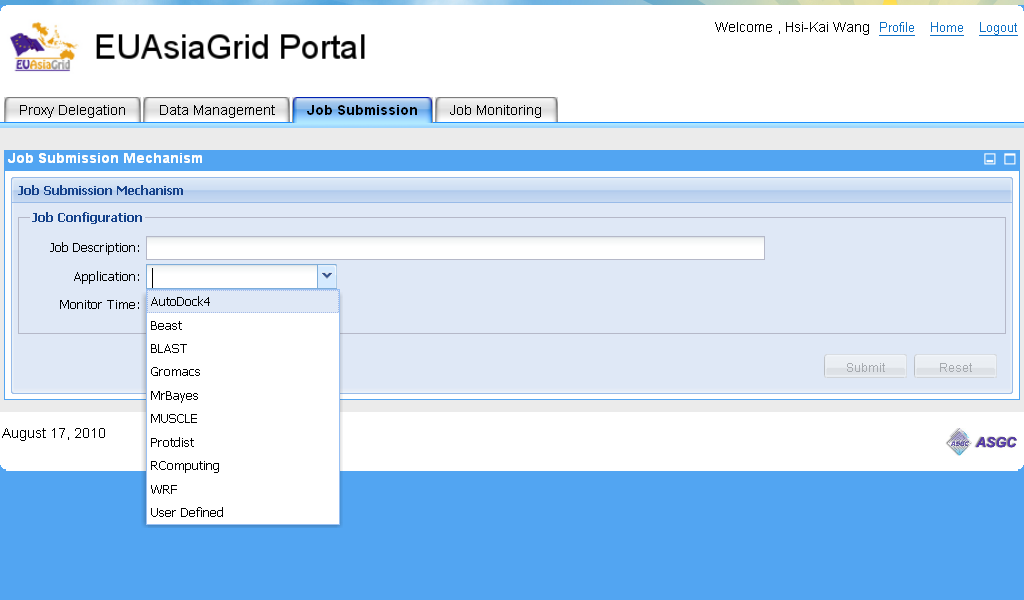 Life Sciences
Autodock 4, Beast, Blast, Gromacs, MrBayes, Muscle, Prodist
GVSS*
Earth Science: Earthquake*
Weather Simulation: WRF*
Statistics: R
Other User Defined Applications
Dengue Fever Data Challenge in 2009
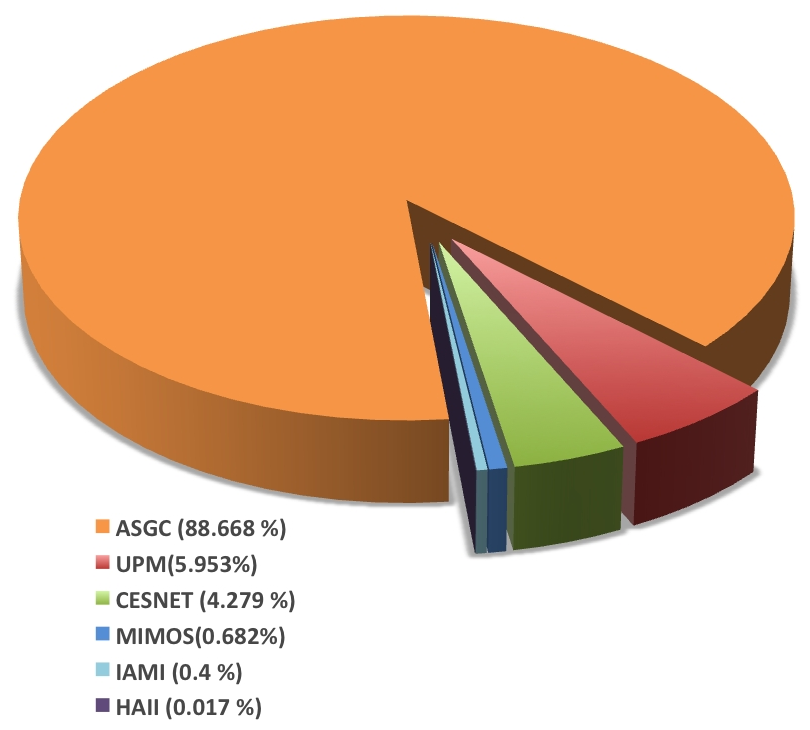 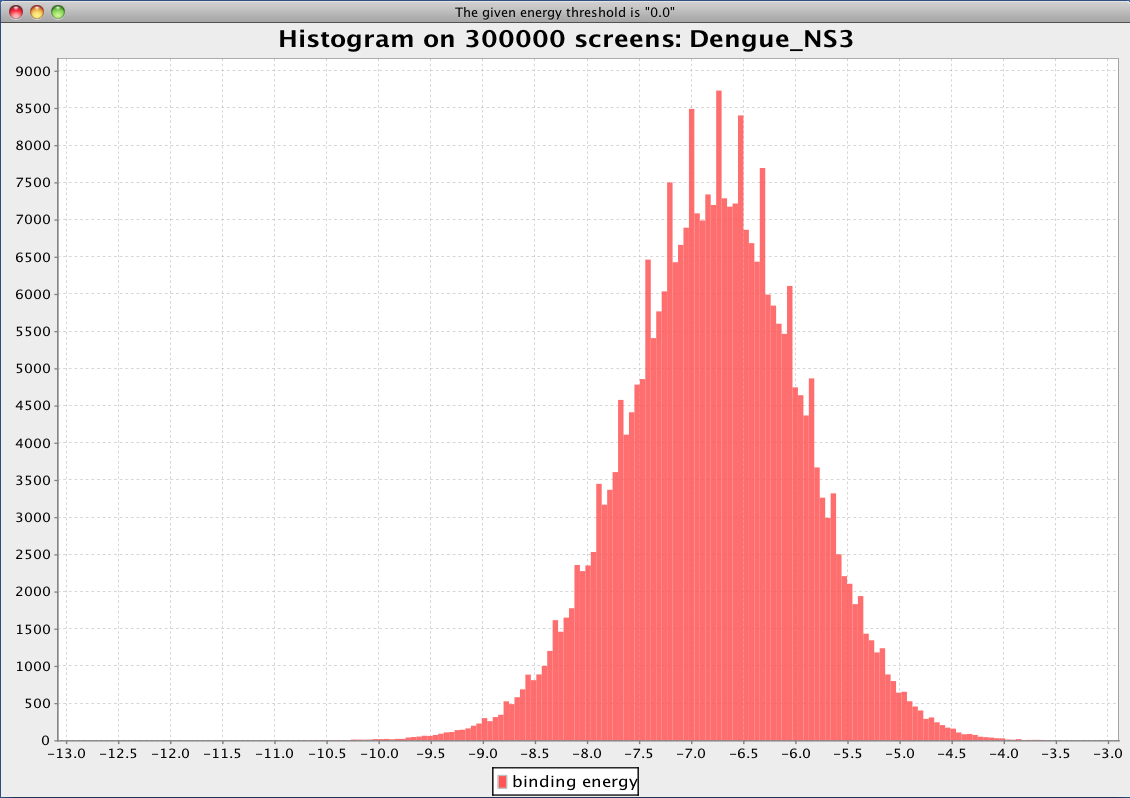 Collaborators: 
UPM, MIMOS, MY
IAMI, VN; HAII, TH
Cesnet, CZ; GRC, TW
6
e-Science for Earthquake Disaster Mitigation
Collaborators: PH, VN, TW, ID, MY, TH
Risk Analysis & Reduction
Fast Reporting System
High Resolution Source & Rupture Process Analysis
Forward Simulation & Event Construction on Grid
Seismic Sensor Networks
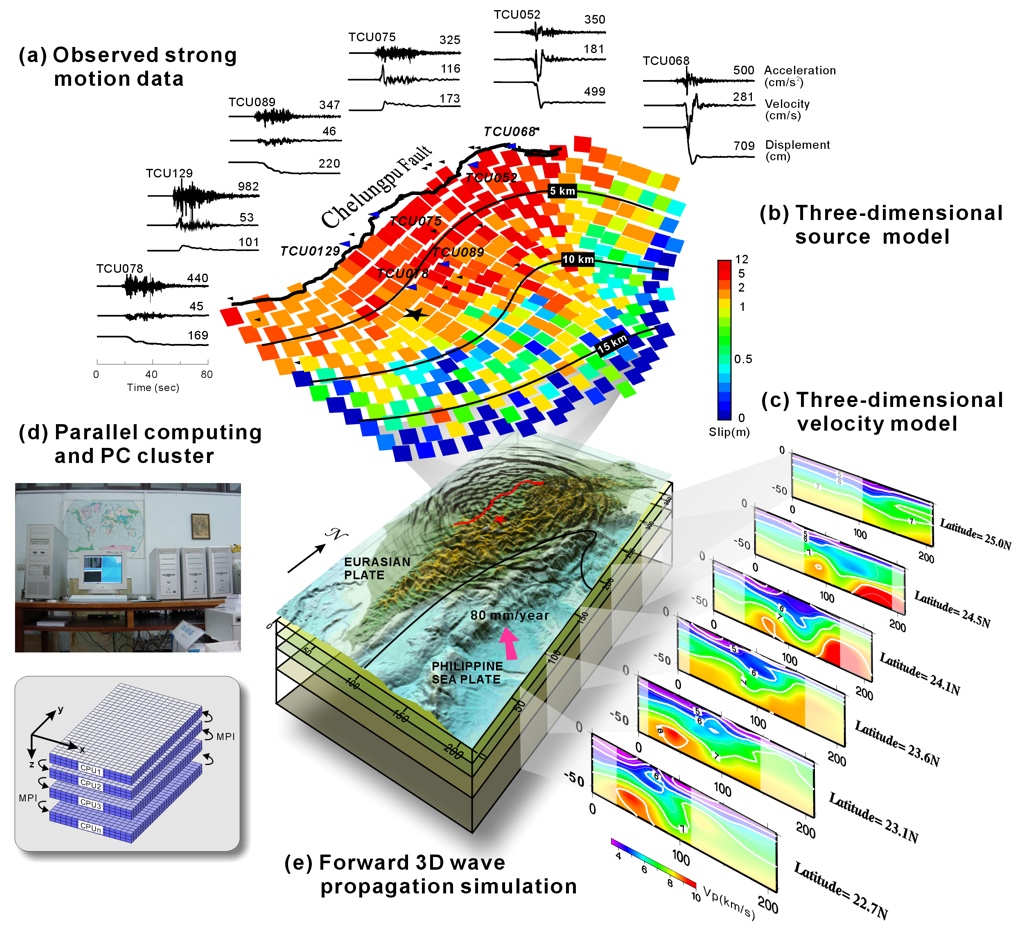 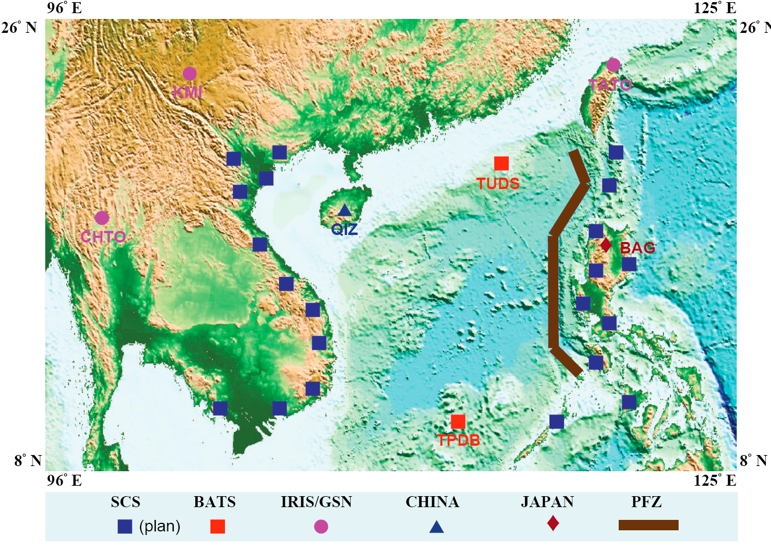 Local Sensor & Observation Data
Global/Regional Sensor Data
Archive
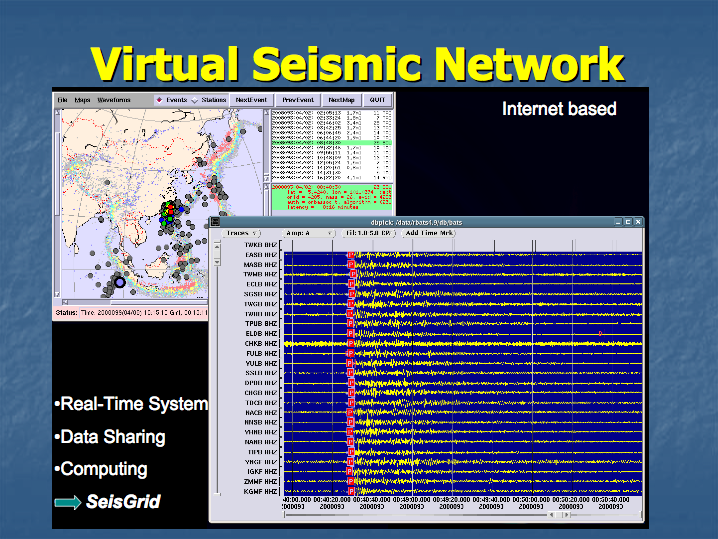 Ref. Historical Events Data
Archive
Earthquake Data Center (SeisGrid)
Seismic Wave Propagation Analysis
SWPA Application Porting and Data Challenge
Porting of both SPECFEM3D and FDM packages 
Verification of application environment at each partner sites
Finish the simulation (from 1 to 144 cores) by end March’10
Seismogram Simulation Application Development
Develop Simulation Wizard for the whole process
Location and tomography model: global, South East Asia and Taiwan
Earthquake source
Upload Event Source 
Search from Global CMT Historical Data (and Map Visual.)
Seismogram Visualization at Stations
From established station or any identified virtual sites
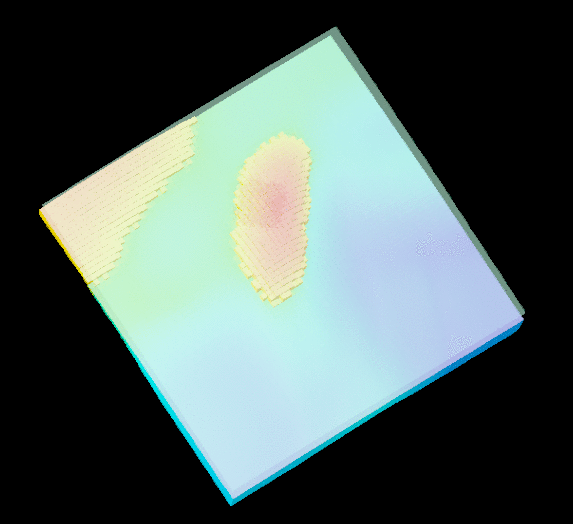 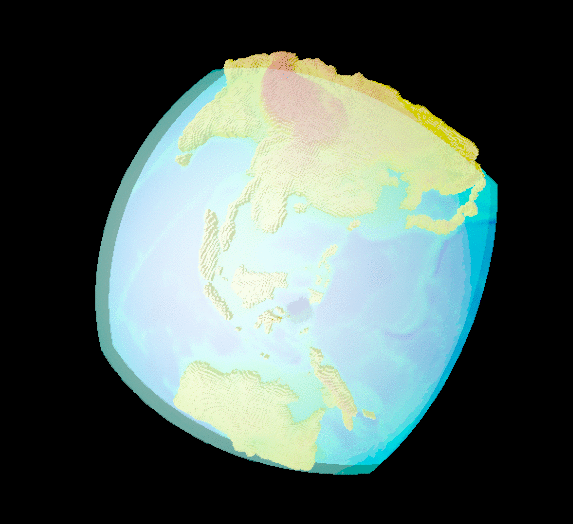 8
Seismogram Simulation Services
1. Location and Tomography Model Selction
2. Epicenter Data Preparation
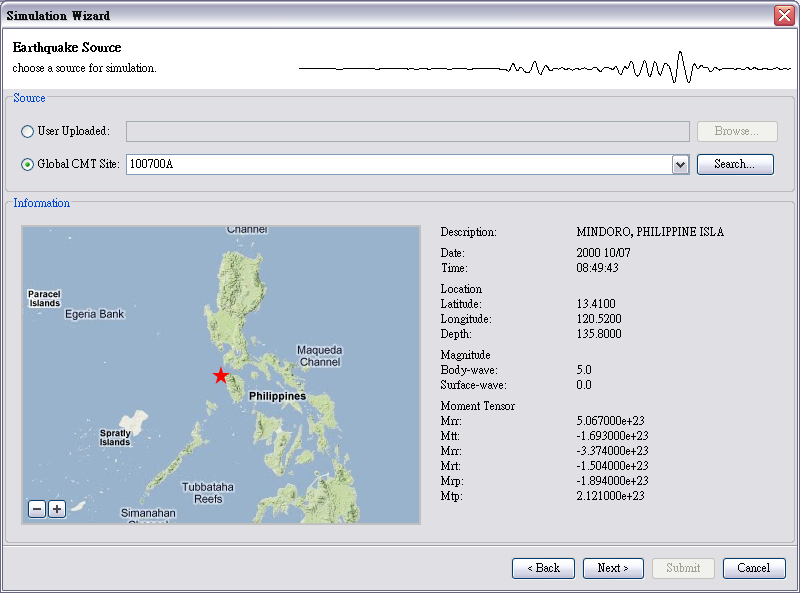 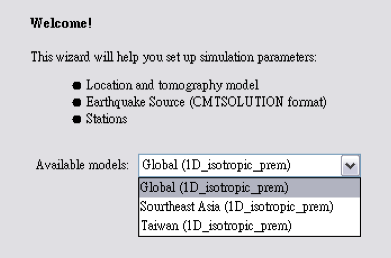 3. Choose Position for Seismogram
4. Seismogram Access & Visualization
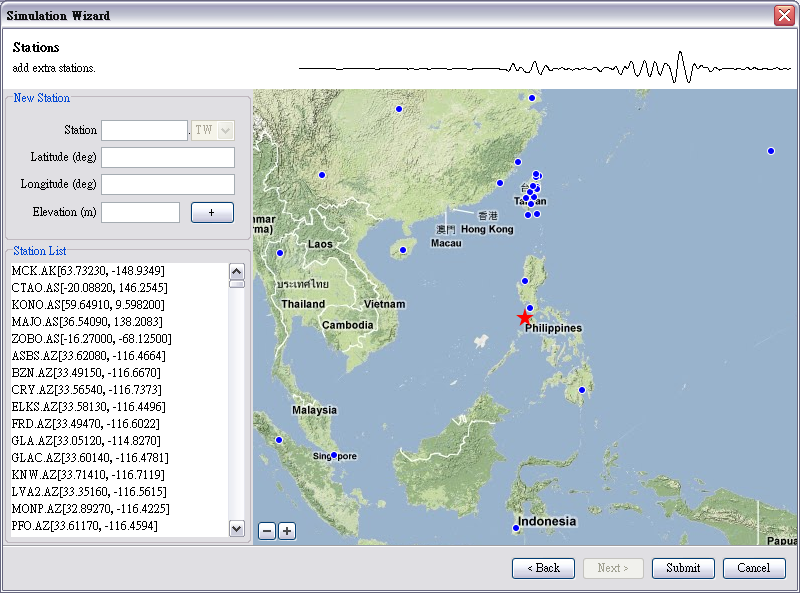 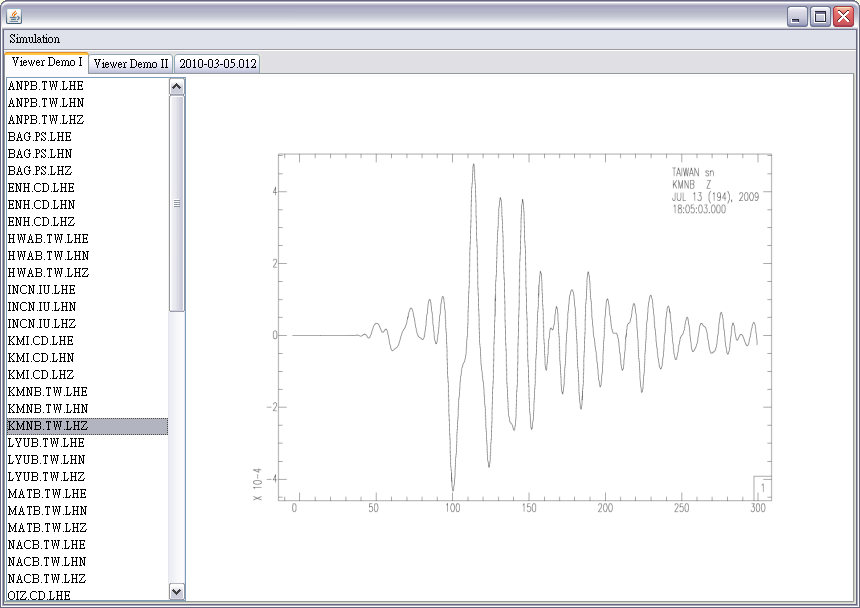 Building Strain Green’s Tensor Database
50 stations are chosen for SGT calculation, based on Taiwan 3D velocity model of Taiwan
The simulation scope covers the main Taiwan island only
230 x 390 x 80 km3
The side length of a grid is 200 m
About 9 x 108 grids
Challenges (for one-minute propagation running by a 64-thread MPI job)
Total time: 50 (sites) x 3 (phases) x 1 (day) = 150 days
CPU Time: 150 * 64 * 24 hours= 230,400 CPU Hours
Total space: 50 x 3 x 15 = 2250 GB (about 2 TB)
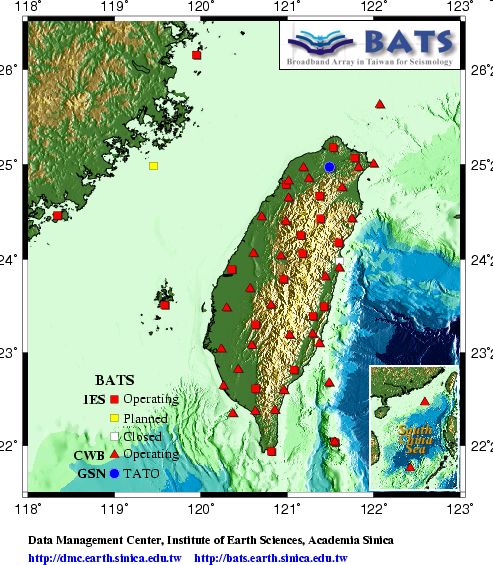 Future Works – Hazard Maps
Achieving full process of quantitative seismic hazard assessment
Collecting and analyzing event data
Understanding fault characteristics in details
Facilitating accurate simulation on seismic waves
Assessing anticipated earthquake and potential damages by the correct seismic and engineering models
Maps of disaster coverage, risk and also evacuation are pragmatic to better preparedness
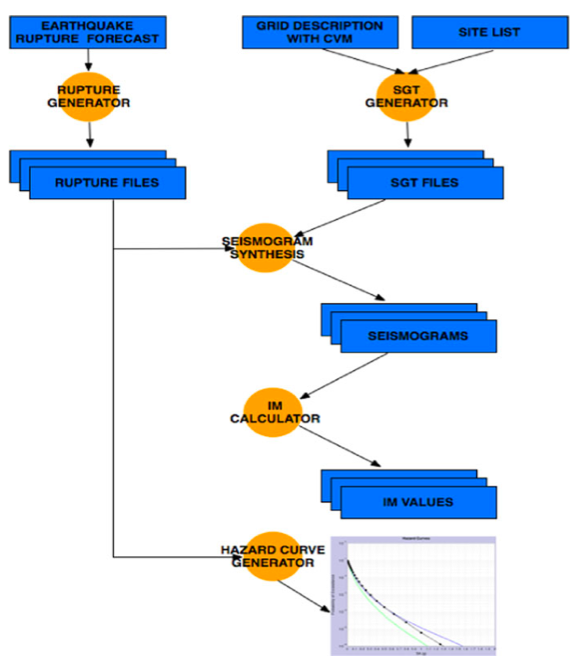 EUAsiaGrid
Seismologist
Typhoon Morakot (2-11 August, 2009)
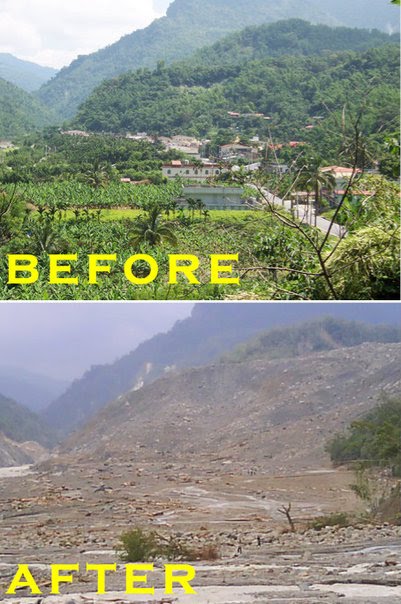 Highest winds: 140 km/h (10-minute sustained)
Fatalities	  : 789 total
Rainfall          : 2777 mm (total)
Damage	         : $6.2 billion (2009 USD)
Jhiben (知本), Taitung, Taiwan
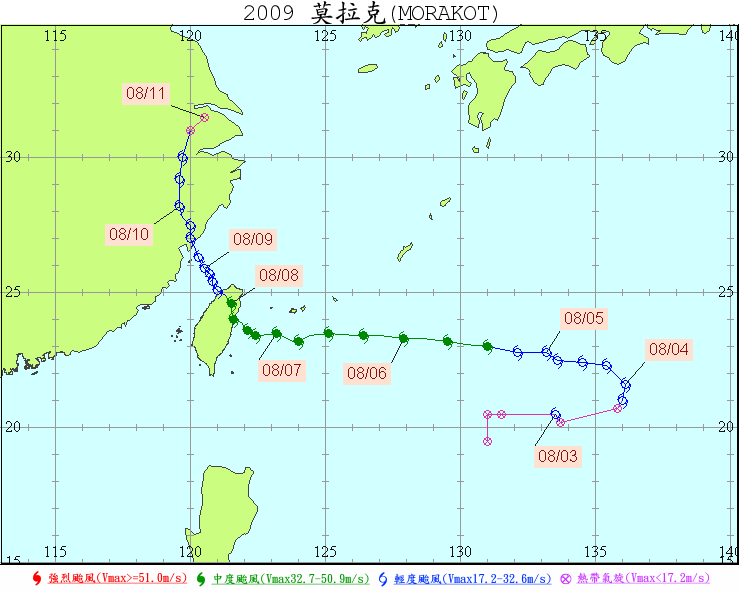 Xiaolin village (小林村), Taiwan
12
Isobaric Contour (Morakot)
Simulation during (2009-08-05-12 ~2009-08-07-12)
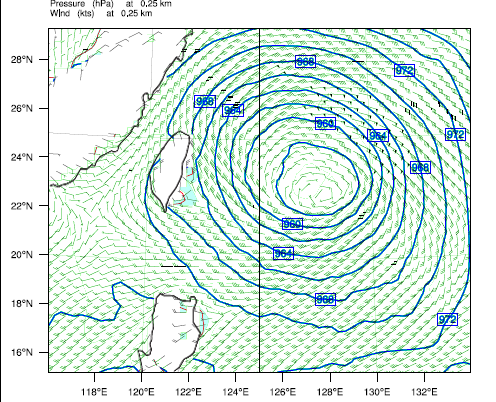 2009-08-06-06:00:00
CWB surface analysis
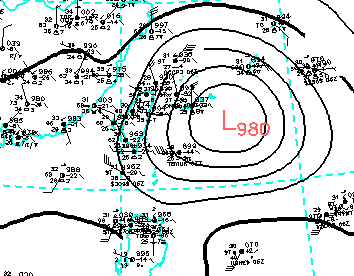 WRF Simulation (at 0.25 km)
Central presure
deviation≈(980-956)/980=2.5%
13
[Speaker Notes: Isobaric contour is simulated for the path and also intensity of typhoon typically. Here you can have WRF Simulation result (left panel) compare with CWB(Central Weather Bureau) (right panel), The deviation of Central pressure is about 2.5%]
Precipitation (Morakot)Simulation (2009-08-06-00:00~2009-08-07-12:00)
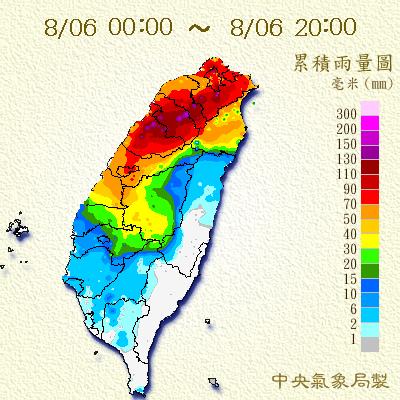 WRF Simulation
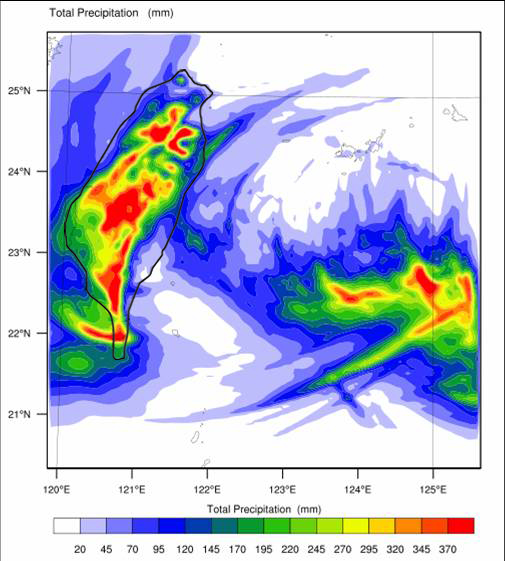 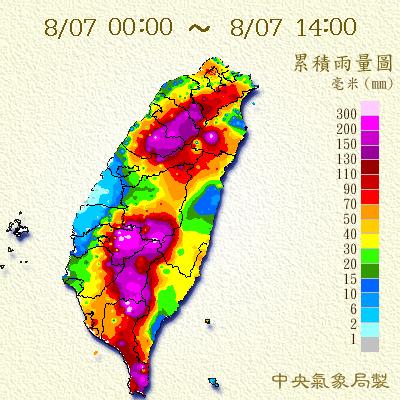 CWB history data
14
14
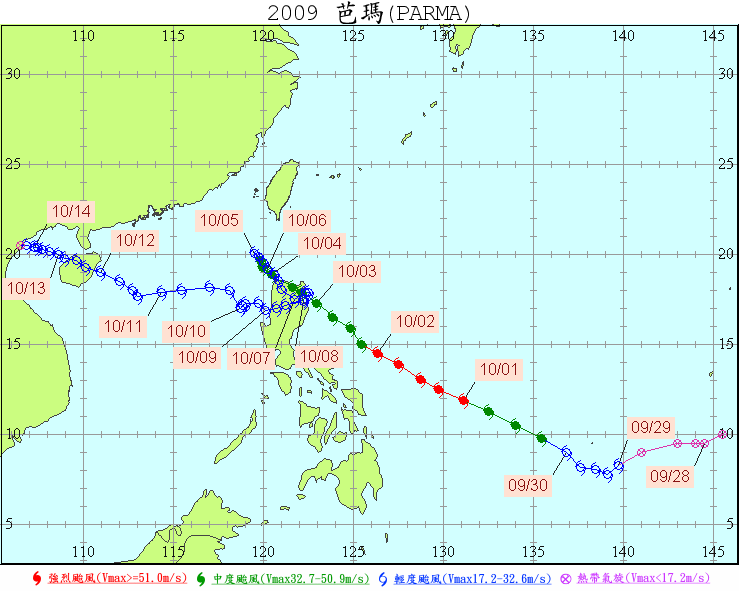 Typhoon Parma (27 Sep.’09-14 Oct.’09)
Highest winds: 195 km/h(10-minute sustained
 Fatalities: 500 total
 Damage: $617 million
 Areas affected: Caroline Islands, Philippines, Taiwan, China and Vietnam
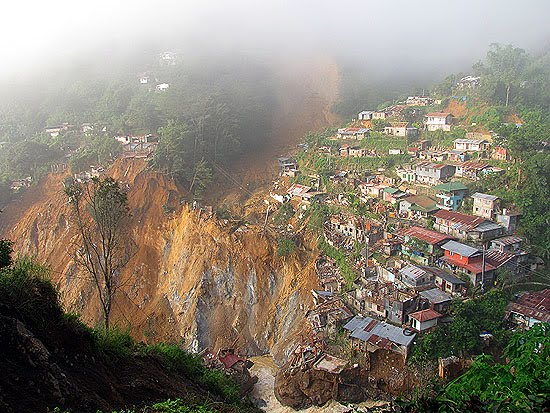 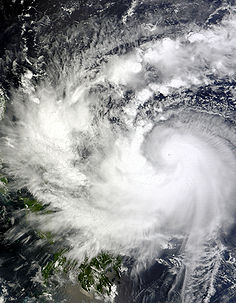 landslides triggered by typhoon Parma (Pepeng)
Ref. DAVE’S LANDSLIDE BLOG
(http://daveslandslideblog.blogspot.com/)
15
Precipitation (Typhoon Parma)
WRF simulation (Oct. 1 ~ 5)
NASA history data (Oct. 2 ~ 8)
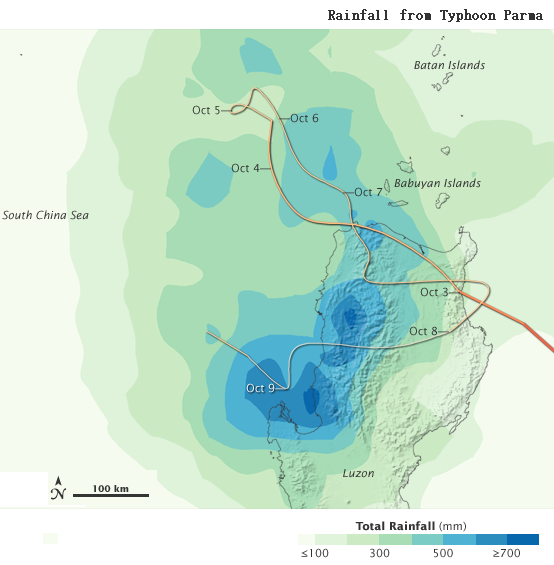 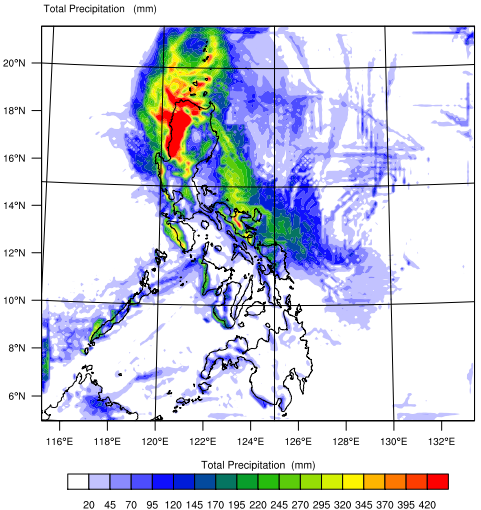 16
Requirements in General
Value of e-Science is to share methodology, tools across domains/boundaries
Three Dimensional: User, Application Developer, and Infrastructure Operator
Different metrics should be defined for variant stakeholder in terms of 
Reliability
Sustainability: identify the critical mass
Accountability
Making requirements drive the evolution path of infrastructure and technology
Single out the gaps, optimize the whole organization and track the long term changes
Tentative Metrics
Summary
Indispensable stakeholders: User Community, Application Developer and Infrastructure Operator
Target of application and user support is to minimize the barriers of users 
Application drive + Technology push
Users Need: get results quickly, utilize all the available resources, wherever they are
It’s a long term activity to be evolved with user community
19
9/16/10